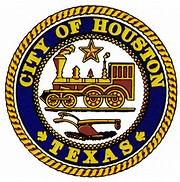 Houston Information Technology Services (HITS)
FY2017 Preliminary Budget Presentation
General Fund
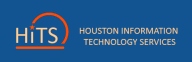 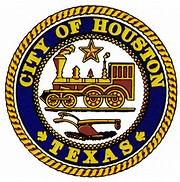 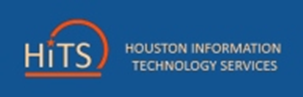 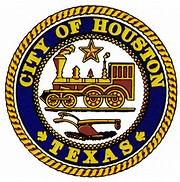 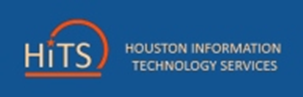 FY2016  Accomplishments & HighlightsEnterprise Infrastructure
311 Business Continuity Project 
Allows 311 employees to work remotely in the event of a weather or other event that prevents them from being at their normal work location of 611 Walker 
Desktop Replacements
Replaced 1657 aging desktop computers for multiple departments so that current inventory is no more than 5-7 years of age
Verizon Phone Deployment 
Citywide Verizon phone deployment
ETHAN Phase I Deployment 
Deployment of Telemedicine solution to eliminate unnecessary transports
MCD IVR Integration with CSMART 
Implementation of call center functionality that integrates with CSMART
Identity and Access Management Phase I
Implemented software to allow for users to reset their own passwords should they get locked out 
FMD AssetWorks Deployment 
Upgrade and new infrastructure for AssetWorks M5 application to support FMD
Implemented INFOR for Department of Neighborhoods
SIP Trunk Implementation for Voice Services Citywide 
Implemented SIP trunking to support unified Voice over IP phone system Citywide allowing us to reduce the number of voice circuits in the City’s inventory
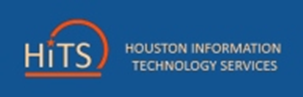 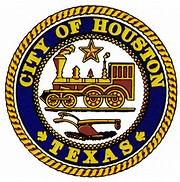 FY2016  Accomplishments & HighlightsEnterprise Applications
HR SAP ESS/MSS Implementation
	Implementation of Employee Self-Service and Manager Self-Service to streamline HR processes
HR SAP Affordable Care Act 
	Implement and delivery  of IRS mandated Employer-Provided Health Insurance Forms 
OBO Automated MWSBE Report 
	Create MWSBE Awards reports, to enable greater efficiencies and accuracy in  compliance reporting
DON Infor Deployment 
	Implement INFOR CDR to support Department of Neighborhood inspection processes
MYR – Pothole and Road Condition Initiative Website Development 
	Develop a citizen facing website  to provide metrics, reports, and status of road conditions
MYR – Hire Youth Program Website Development
Provide a mechanism for collaboration between the City of Houston and Corporate Partners to provide summer jobs to Houston youth
DON – Fight Blight Website Development
Provide visibility to Houston’s blighted and nuisance properties, through a citizen facing web portal
SAP Position Budgeting Control 
Forecast salary and benefits cost per funded positions and establish commitments by departments, cost centers, and funding in the approved annual budget
FMD Executive Insight Reports 
Identify underutilize fleet vehicles, to aid in the decision to retire or reallocate
SAP Strategy Management 
	Implement Citywide Performance Reporting /Performance Insight using SAP tools
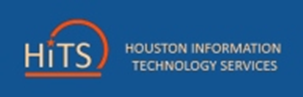 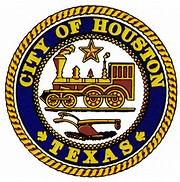 FY2016  Accomplishments & HighlightsEnterprise Cybersecurity
Payment Card Industry (PCI) Compliance
Implementation of a PCI compliant network providing security to over 1 million credit card transactions annually
Urban Area Security Initiative (UASI) Cybersecurity Grant Funded Activities ($1.5 M to date)
Cybersecurity Awareness Training Program
Design and implementation of a new Cybersecurity Awareness Program that combines phishing testing with web-based training providing updated and relevant awareness materials creating informed, Cyber-aware users
Security Incident Event Management (SIEM) Solution
Deployed a SIEM solution that logs and correlates over 2.2 billion events (logon/logoff, firewall blocks, etc.) per month from servers and network devices providing insight into attack activities and information to assist with forensic and investigative activities
Endpoint (User system) Protection Activities
Continued deployment and tuning of tools protecting the endpoint from Advanced Persistent Threats (APTs), malware & adware (over 7 million blocked/remediated monthly)
Discovery and Investigative Activities
Provided assessment, support and investigative services for multiple cybersecurity incidents (ransomware, fake purchase orders, phishing, etc.) and requests from multiple departments including HR, Legal, OIG and SPD. Perform over 1,200 TPIA & Legal search requests monthly.
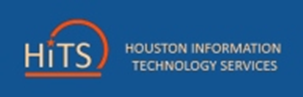 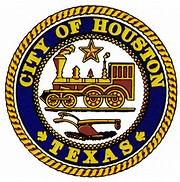 FY2016  Accomplishments & HighlightsPublic Safety Radio System
Greens Road Radio Facility Opening 
Joint radio support facility with Harris County
Inter-local Agreement with Harris County
Verizon In-building Contract Agreement 
Allows for in-building cellular equipment to be installed
Fire Station Renovations 
Houston Police Department Memorial Guard Shack Connectivity 
Continued deployment and tuning of tools protecting the endpoint from Advanced Persistent Threats (APTs), malware & adware (over 7 million blocked/remediated monthly)
24-Hour Network Operations Center for HPD/HFD Radio Operations
Support of HEC IT Operations
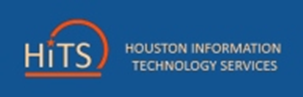 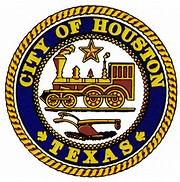 FY2017  Proposed HITS InitiativesAll Divisions
Microsoft Office 365 Implementation
ARA Upgrade 311 Lagan System
HEC  Firehouse Upgrade 
HEC – Text to 911 CAD Interface 
Citywide Permitting and Work Order Management System 
Multifunction Printer Replacement 
GSD Aurigo Masterworks Software Deployment 
ETHAN Upgrades 
HFD Fire station renovations and paging upgrades
MCD Joint Processing Center Buildout
FIN Contract and Procurement Management
ARA Kronos Upgrade 
Mobile App Development for ARA, HR and BARC 
HR Temporary Employee Management System
FIN Cost Allocation Plan
FIN AR Data Mart –Phase II
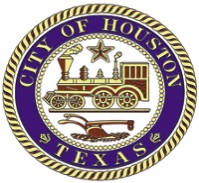 HITS Functions - General Fund
Application and Database Services 
SAP Business Process & Management Consulting 
Web Design and App Development 
Enterprise Geographical Information System (EGIS)
Strategic Planning 
Council Support
Public Information Support
Contract Compliance
Cybersecurity
Procurement 
Asset & Records Management
Operational Admin Support
Incident Management
Desktop Support 
Network Data Services
Network Voice Services 
IT Server System Support & Maintenance
Public Safety Infrastructure Services
Subscriber Services
Field Services
Radio System Training
Houston Emergency Center IT Support
8
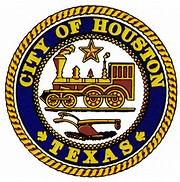 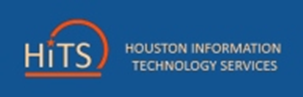 Budget Summary - General Fund
[Speaker Notes: General Fund budget is 77% personnel costs

5% reductions - ?

FY15 budget actuals – $22.6M]
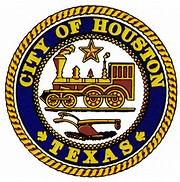 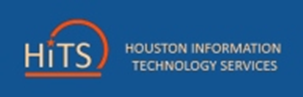 General Fund Revenues
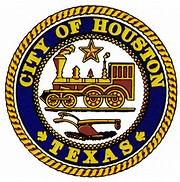 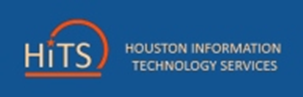 FY2017 Revenue Highlights
Increase in radio revenues related to rate increase
Verizon rebates for retention
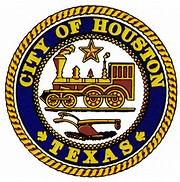 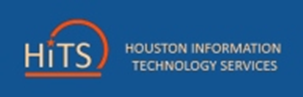 General Fund Expenditures
[Speaker Notes: This represents 34% of HITS total budget.
Increases in personnel are due in part to HOPE increases, Pension increase (+2%), Health ins. Total FTE Count- 204]
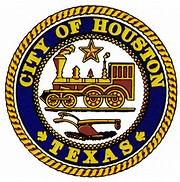 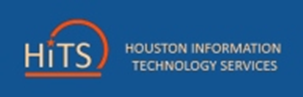 FY2017 Expenditure Highlights
FY2017 Budget provides funding of health benefits, pension contribution and municipal employees contractual pay increases.
The FY2017 Budget includes a reduction of $323,410 for department savings initiatives.
Increase in support costs for 700 MHz radio system and continued support for the joint radio facility with Harris County.
Restructuring of Project Management Office to improve service delivery.
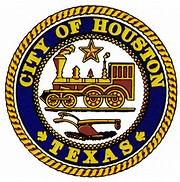 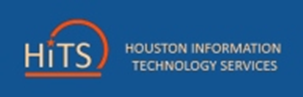 Appendix
HITS Employee Demographics
FY17 Performance Measures for General Fund 
Revolving Fund 1002
HITS Network Landscape
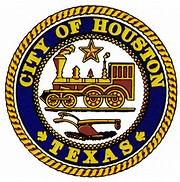 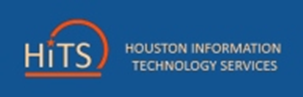 [Speaker Notes: White males- 52, White females-8
Hispanic males- 25, Hispanic females- 10
Black/African American males- 38, Black/African American females- 28
Asian/Pacific males- 26, Asian/Pacific females- 15
American Indian or Alaskan native male- 1, American Indian or Alaskan native female- 1]
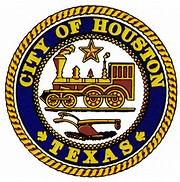 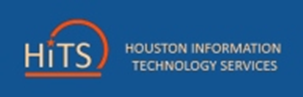 FY17 Performance MeasuresGeneral Fund
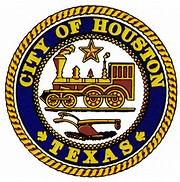 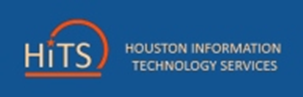 Revolving Fund (1002)
On average General Fund represents 34% of total funds managed 
Revolving Fund Reductions
Verizon credit $1,000,000
Telecommunications audit recoup (Reduction in telecommunications spend)
Reduction in force
Budget reduction
[Speaker Notes: Revolving fund represents 52% of HITS total budget]
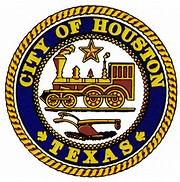 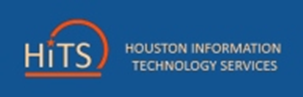 [Speaker Notes: How HITS affects the entire city]